Can we be room detectives?
Can we be room detectives?
[Speaker Notes: Image: Source: Historic England Archive Ref: BL08258 Date: 1887 - https://historicengland.org.uk/images-books/photos/item/BL08258]
Can YOU be a room detective?
Investigate
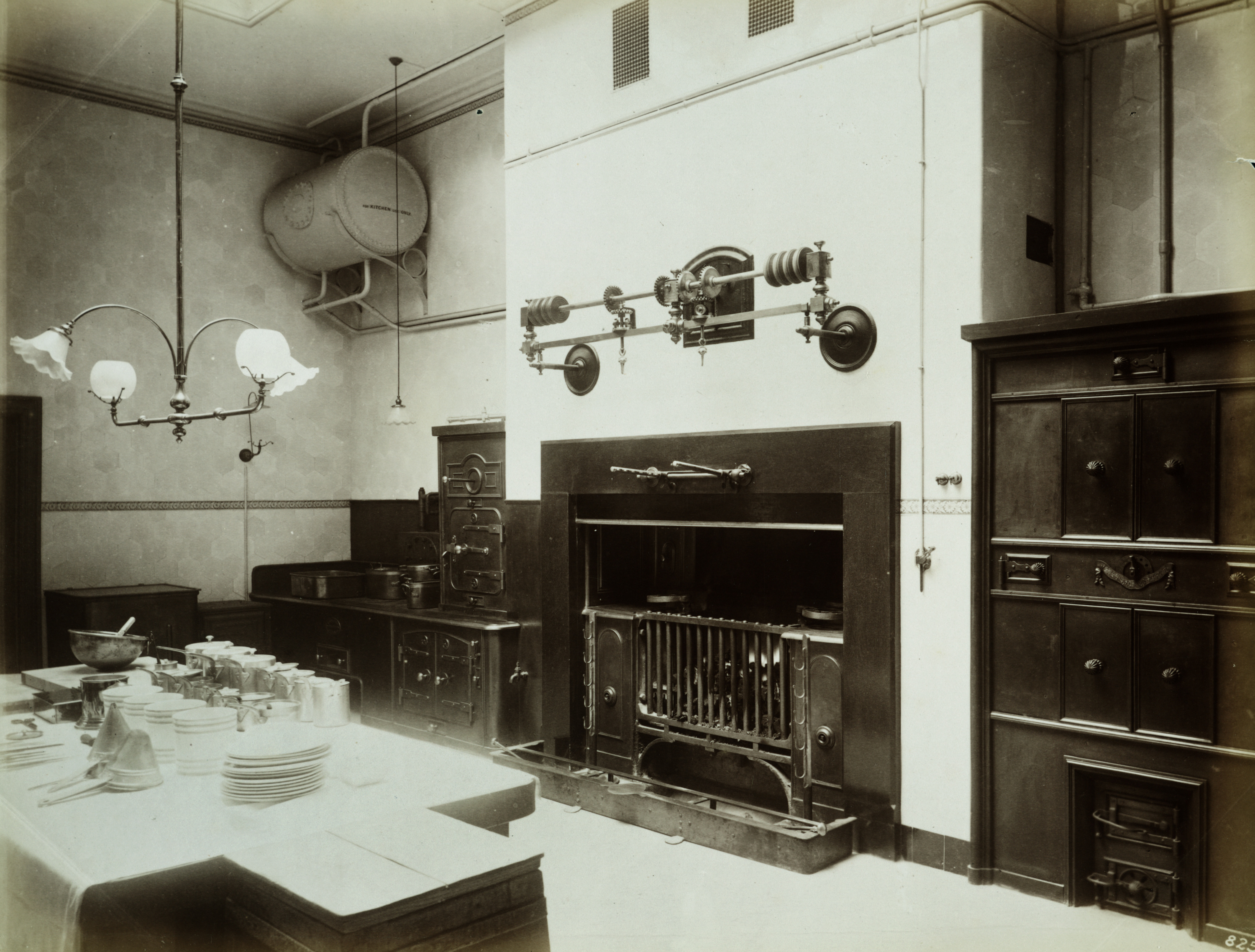 Look carefully at the old photograph on the next slide - it was taken in 1887!

What FURNITURE can you see?

What OBJECTS can you see?

What ROOM do you think it is?
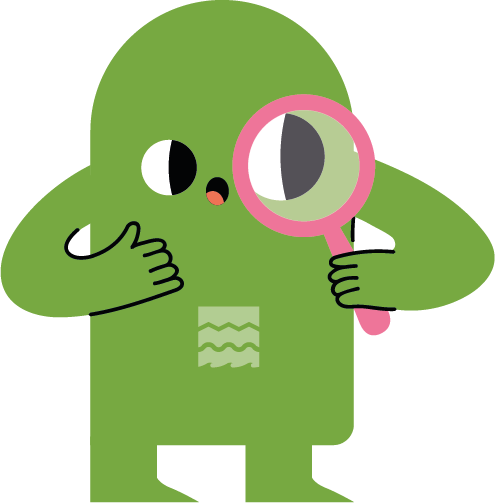 Room Detective
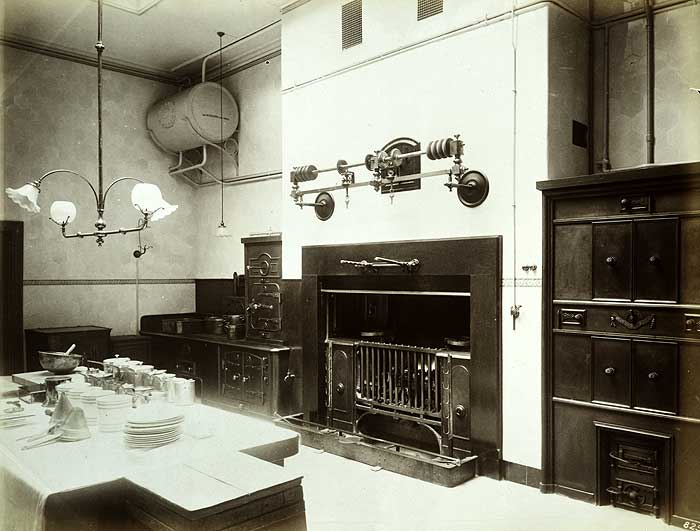 Investigate
Look carefully at the old photo. 

What clues can you see?
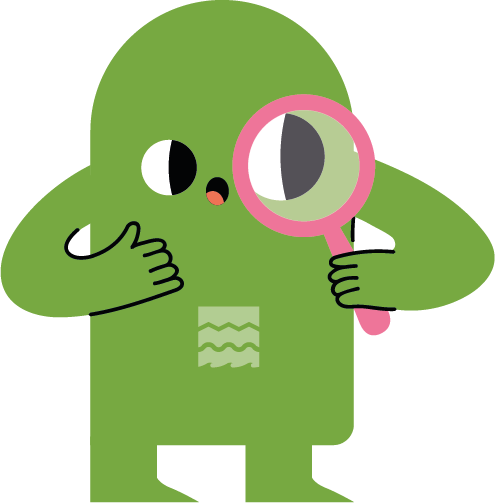 [Speaker Notes: Image: Source: Historic England Archive Ref: BL08258 Date: 1887 - https://historicengland.org.uk/images-books/photos/item/BL08258 
You can print out the next slide if you’d like pupils to do this pairs or small groups, rather than all together on a whiteboard,]
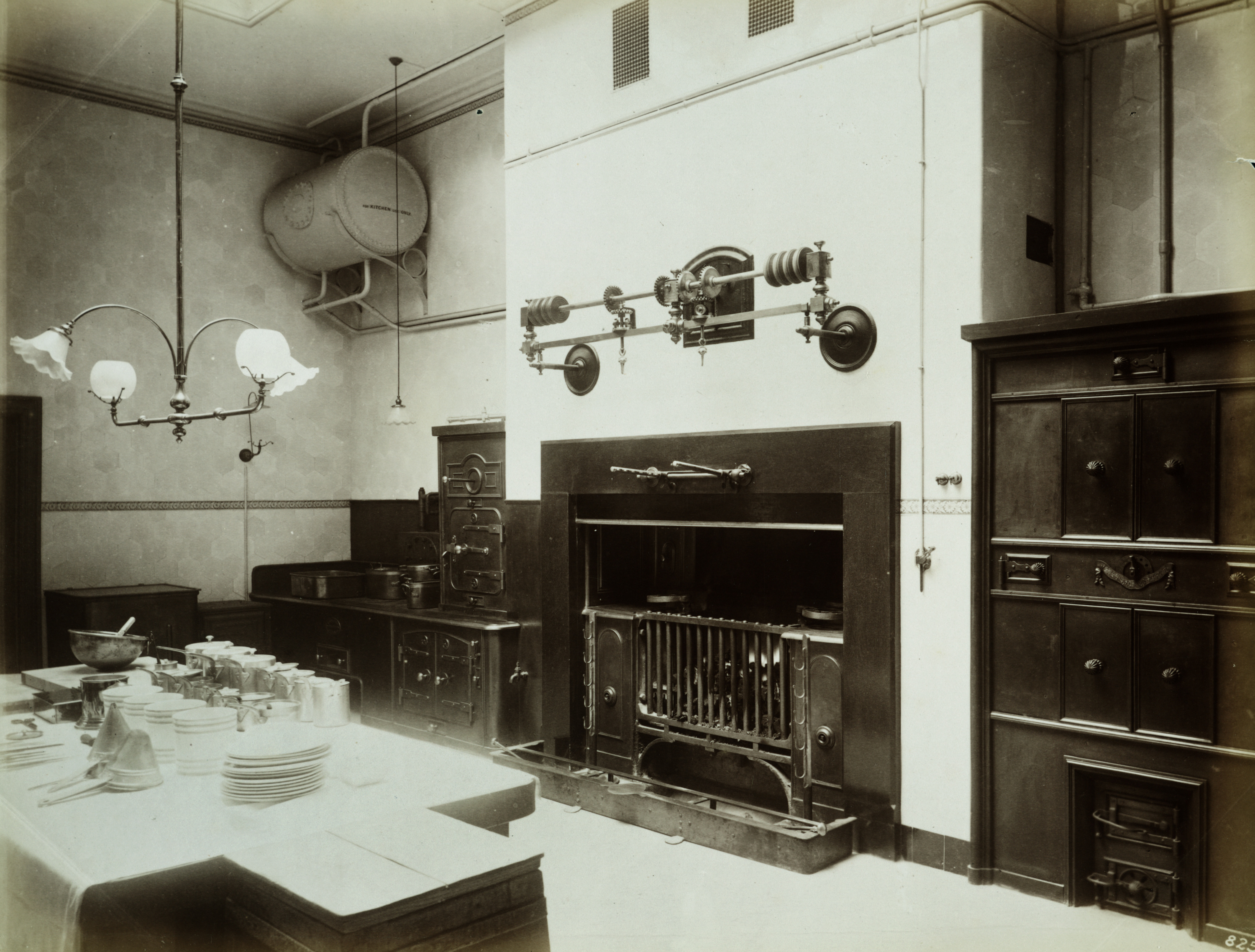 Room Detective – Print out
[Speaker Notes: Image: Source: Historic England Archive Ref: BL08258 Date: 1887 - https://historicengland.org.uk/images-books/photos/item/BL08258]
Room Detective – Furniture 1
1
2
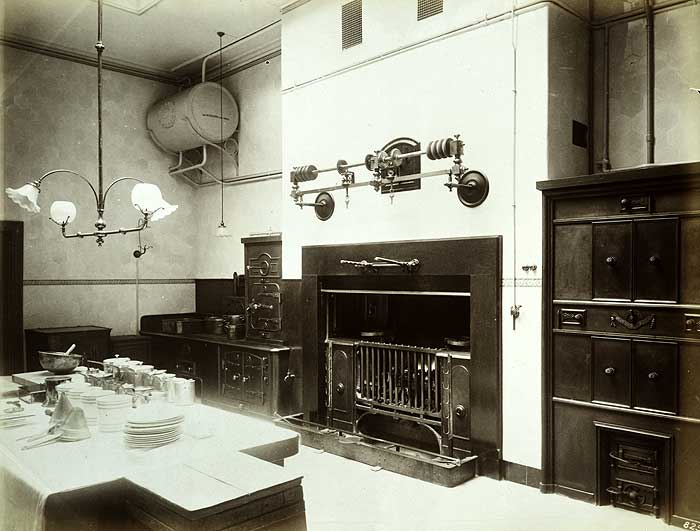 Investigate
3
Can you match the right word to the right number?

Cupboard
Cooker
Table
Fireplace
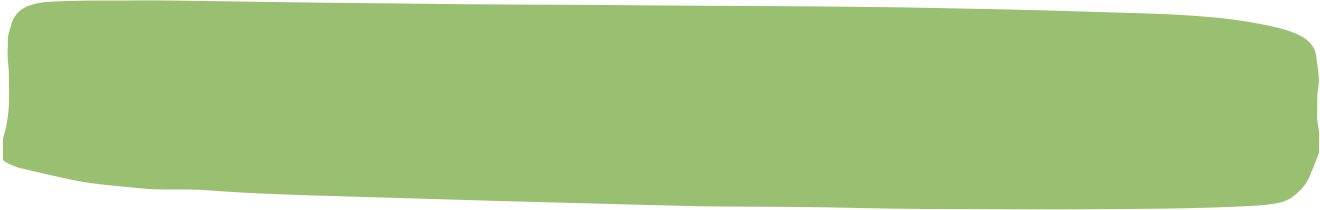 4
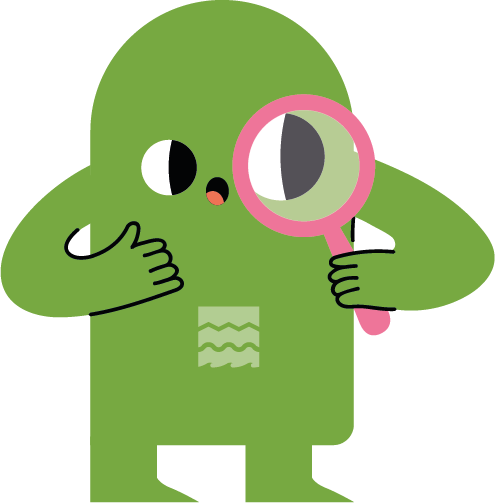 [Speaker Notes: Image: Source: Historic England Archive Ref: BL08258 Date: 1887 - https://historicengland.org.uk/images-books/photos/item/BL08258]
Room Detective – Furniture 2
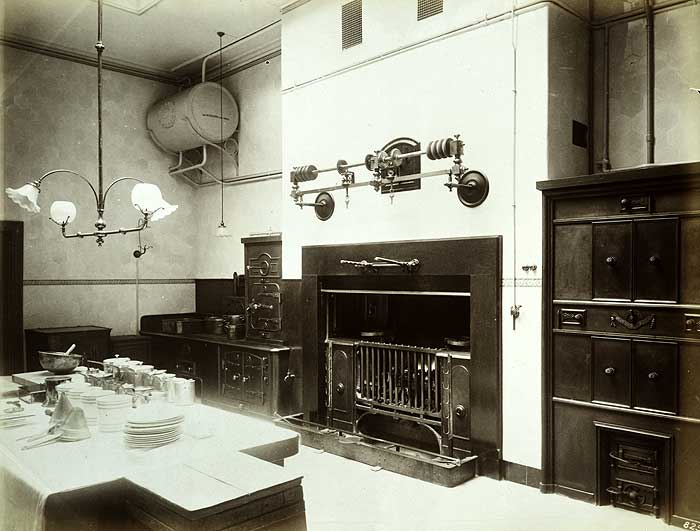 Can you match the right word to the right number?
3
2
1
4
[Speaker Notes: Image: Source: Historic England Archive Ref: BL08258 Date: 1887 - https://historicengland.org.uk/images-books/photos/item/BL08258]
Room Detective – Furniture 3
1
2
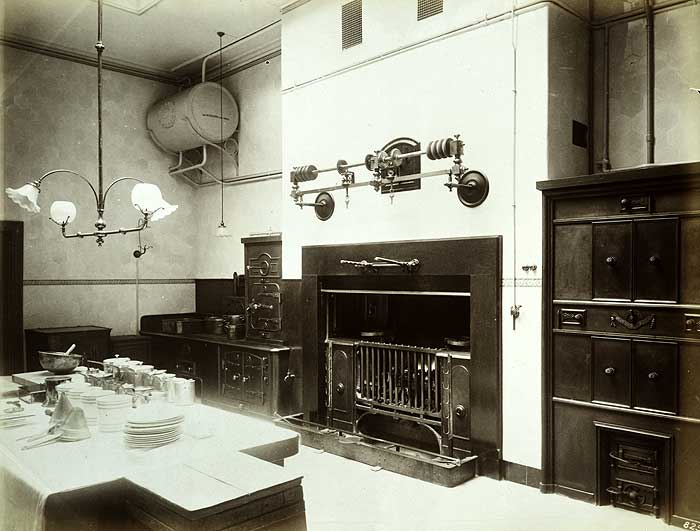 ANSWERS

Cupboard

Cooker

Table

Fireplace
Investigate
3
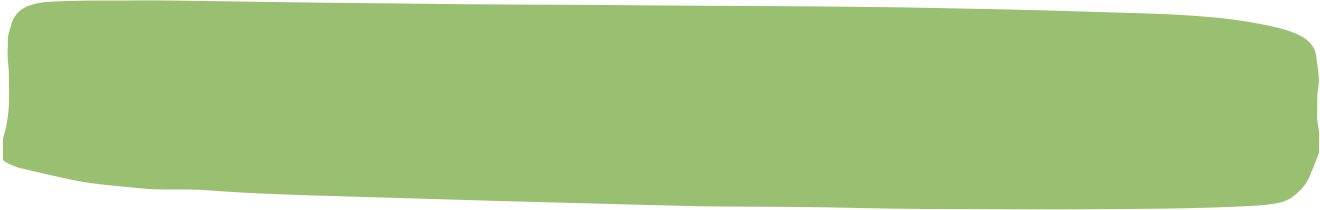 4
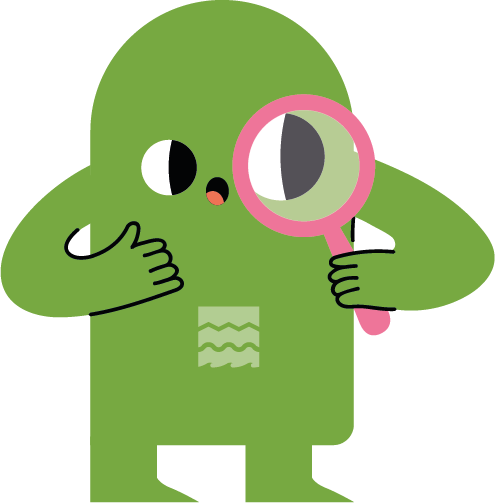 [Speaker Notes: Image: Source: Historic England Archive Ref: BL08258 Date: 1887 - https://historicengland.org.uk/images-books/photos/item/BL08258]
Room Detective – Objects 1
1
2
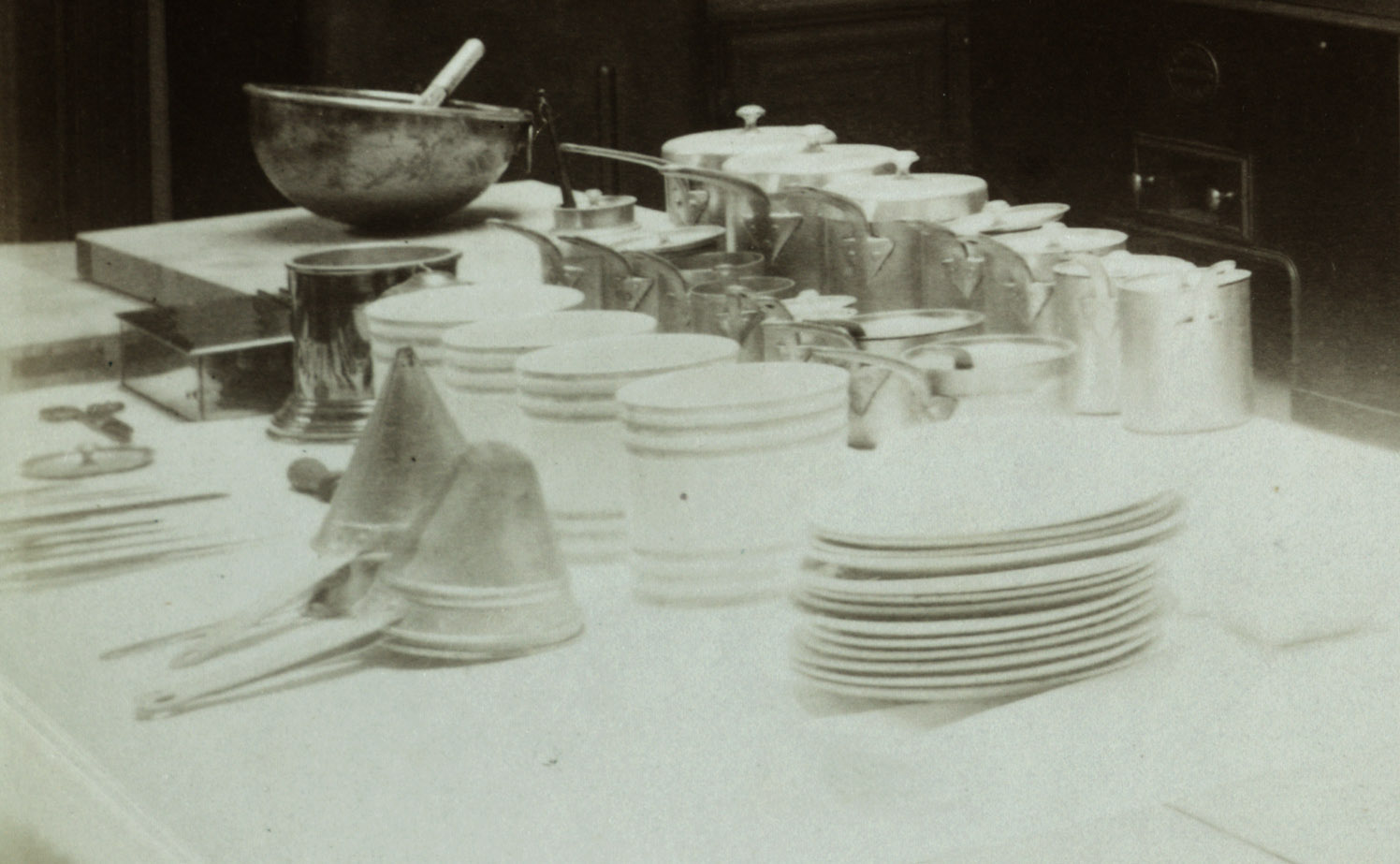 Investigate
3
Can you match the right word to the right number?

Sieves
Plates
Mixing Bowl
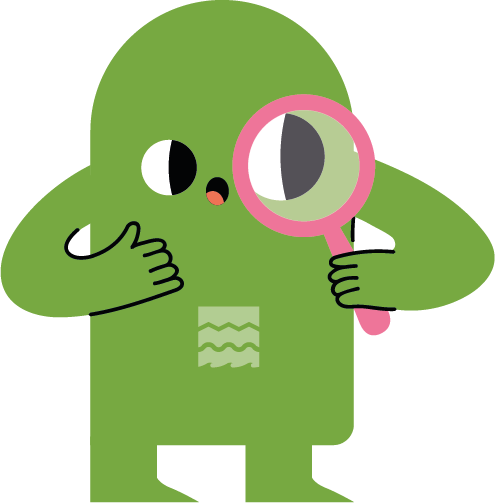 [Speaker Notes: Image: Source: Historic England Archive Ref: BL08258 Date: 1887 - https://historicengland.org.uk/images-books/photos/item/BL08258]
Room Detective – Objects 2
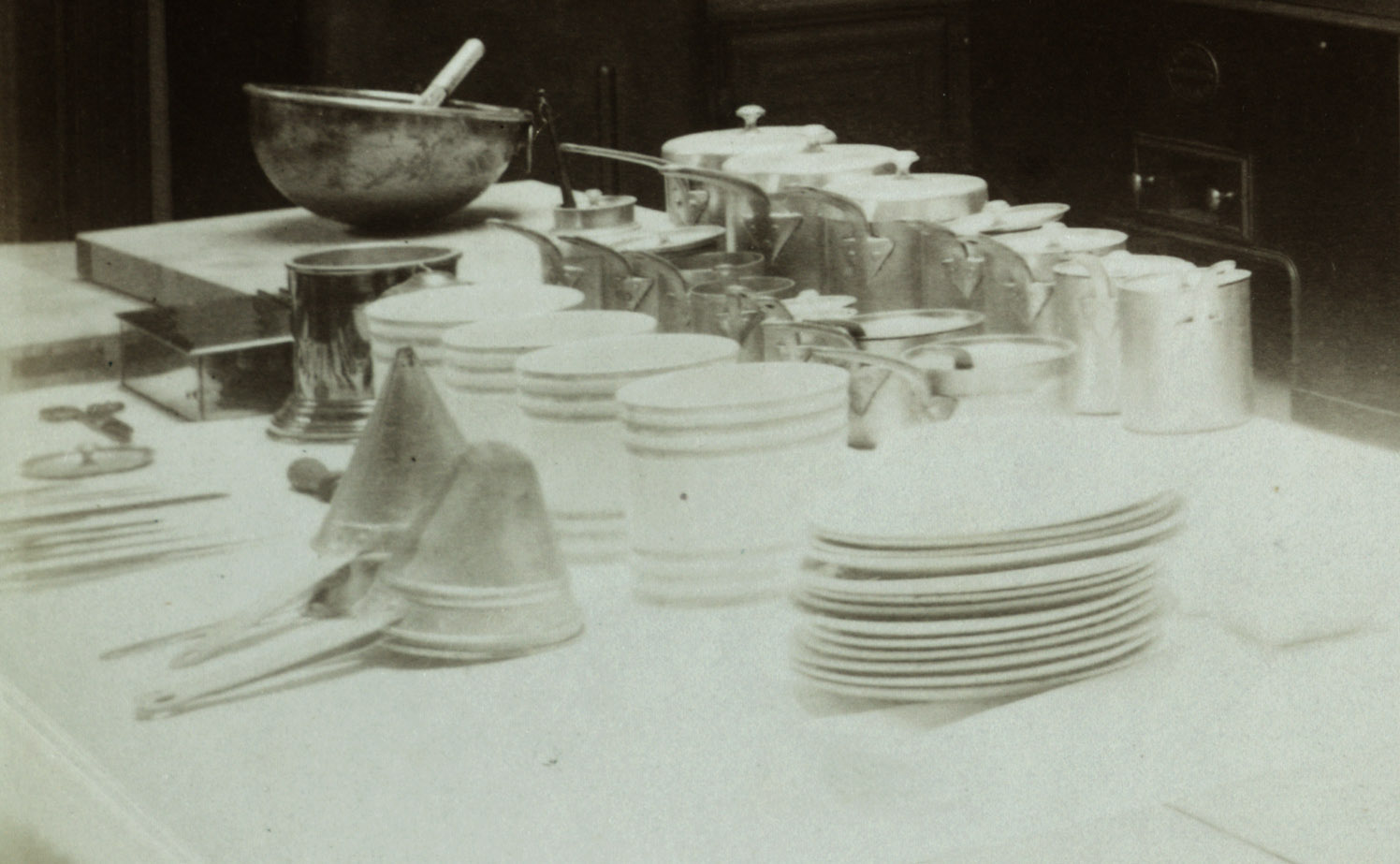 Can you match the right word to the right number?
1
2
3
[Speaker Notes: Image: Source: Historic England Archive Ref: BL08258 Date: 1887 - https://historicengland.org.uk/images-books/photos/item/BL08258]
Room Detective – Objects 3
1
2
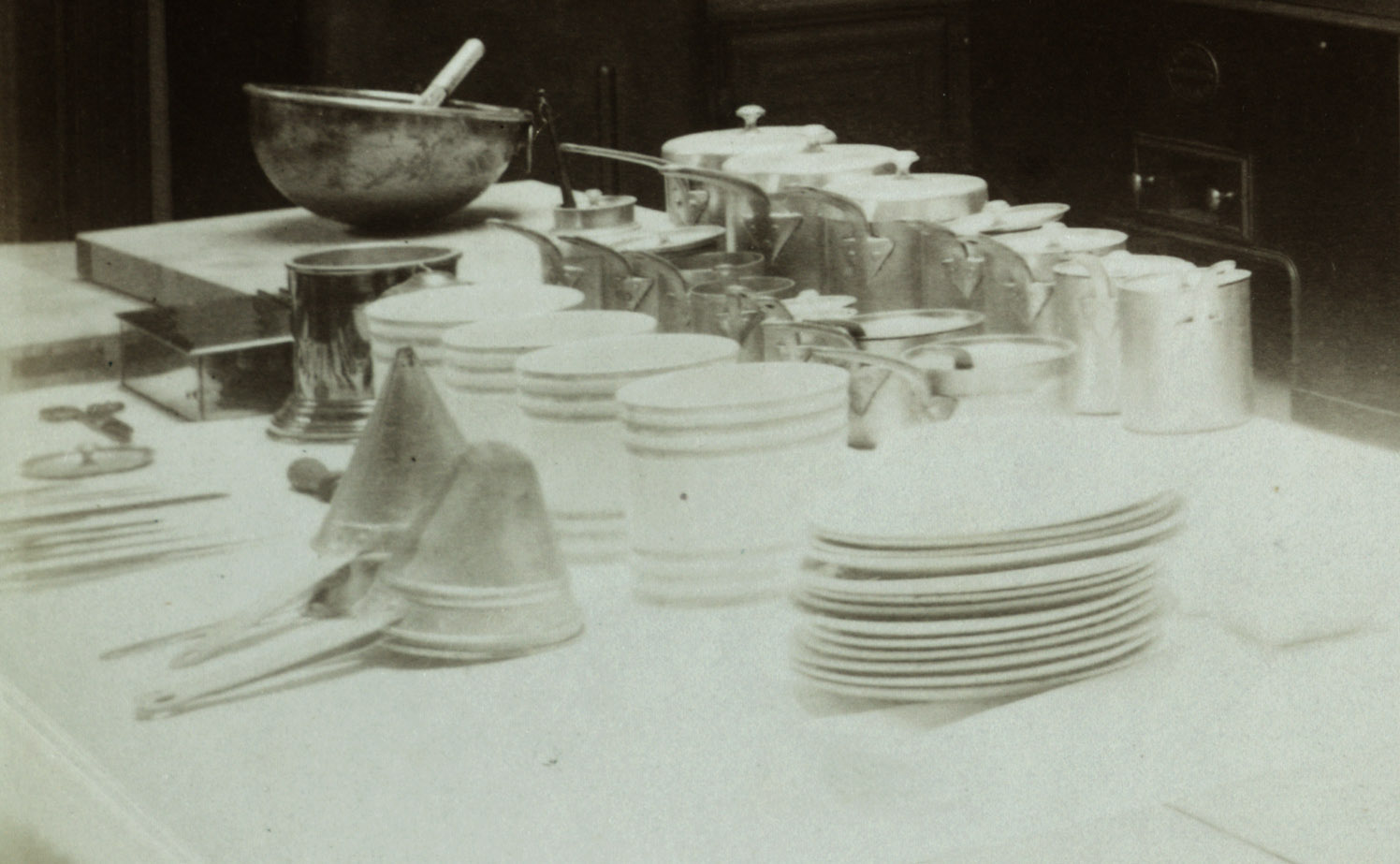 Investigate
3
ANSWERS

Sieves

Plates

Mixing Bowl
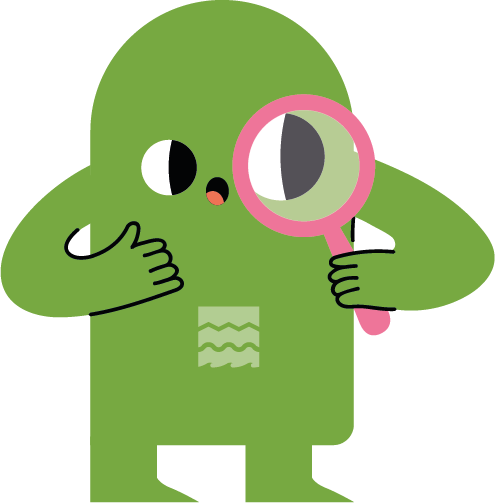 [Speaker Notes: Image: Source: Historic England Archive Ref: BL08258 Date: 1887 - https://historicengland.org.uk/images-books/photos/item/BL08258]
Room Detective – did you work out what room this is?
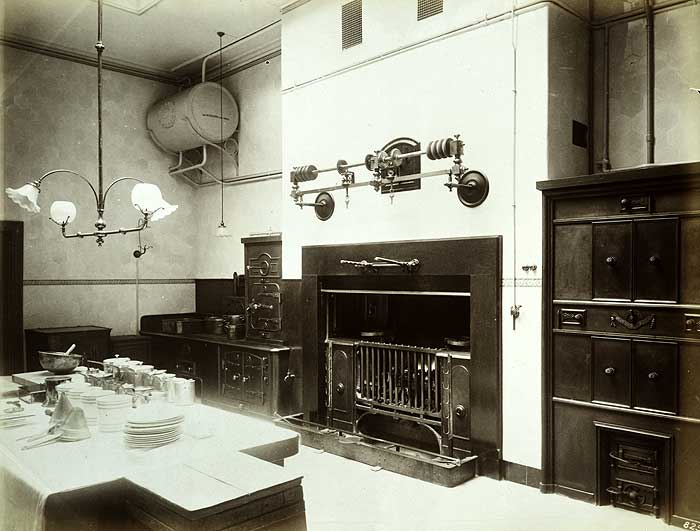 Investigate
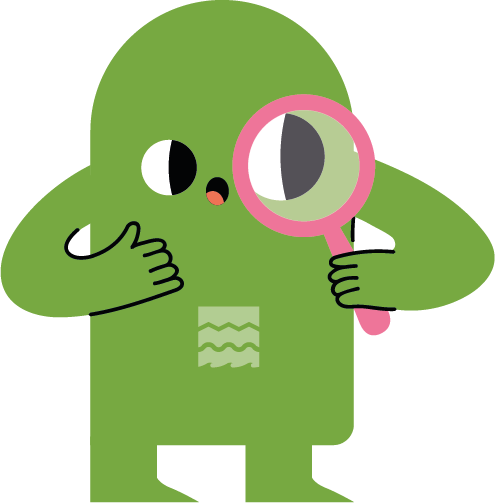 It's a Victorian
KITCHEN!
Click here to reveal the answer!
[Speaker Notes: Image: Source: Historic England Archive Ref: BL08258 Date: 1887 - https://historicengland.org.uk/images-books/photos/item/BL08258]
Extension/Further Work
As a class write a list of 10 OBJECTS and/or pieces of FURNITURE you would find in your KITCHEN today…
What was it like to live in the past? 

How are KITCHENS today different from those in the past?
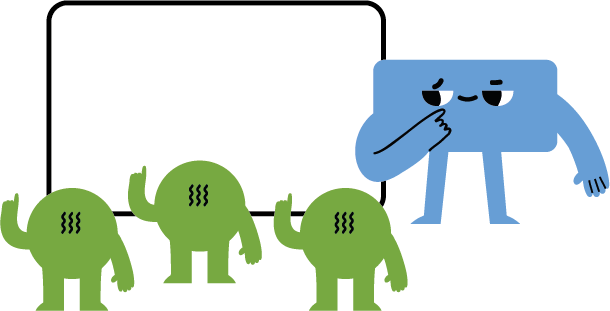 Class discussion
Kitchen Objects / Furniture – Print out
Write your list of 10 kitchen items
Then write ‘YES’ or ‘NO’ in the other column if you think you would find the item in a Victorian Kitchen
Kitchen Objects / Furniture
Your list might look something like this, but which of them would you also find in a Victorian kitchen?
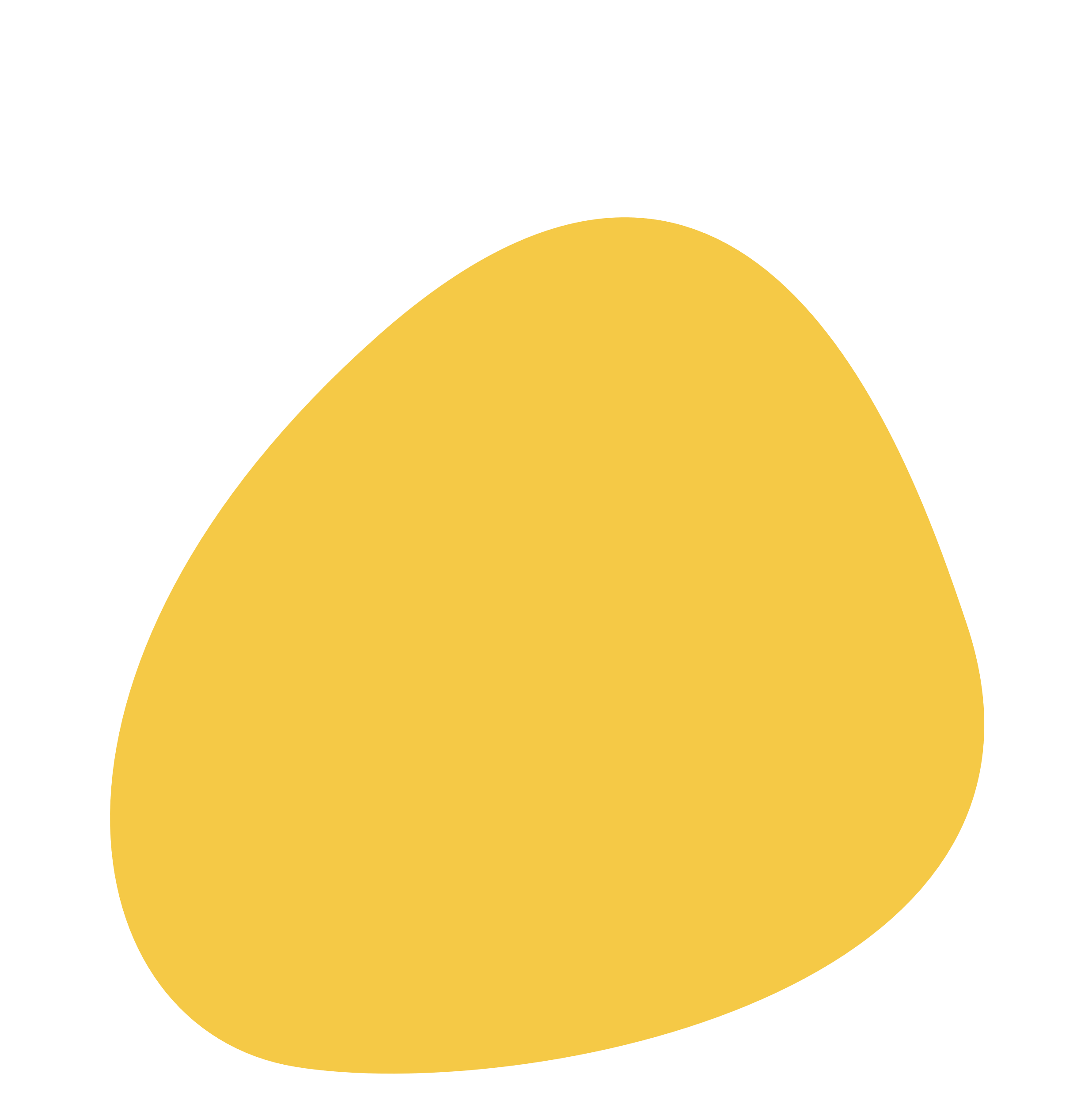 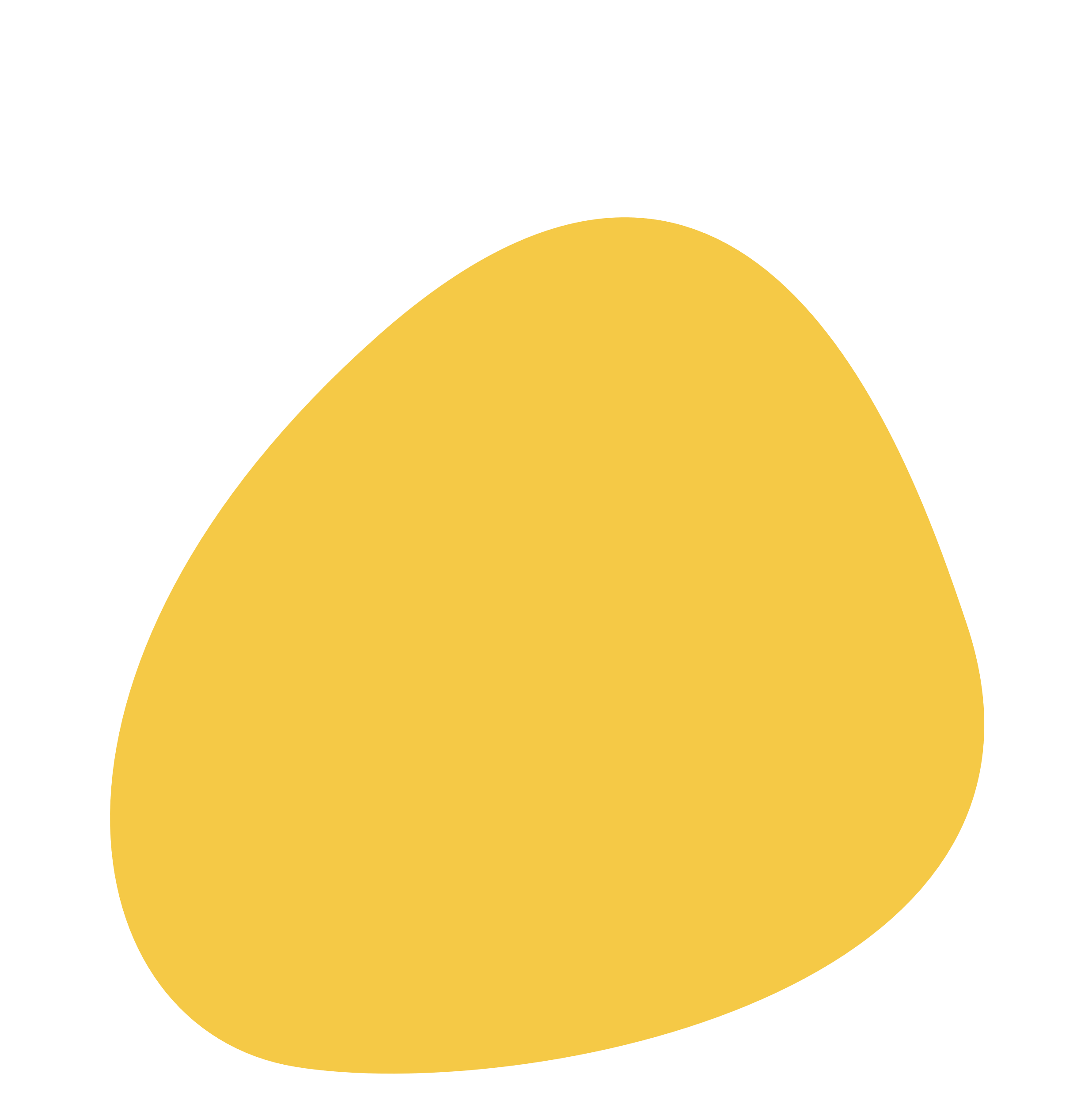 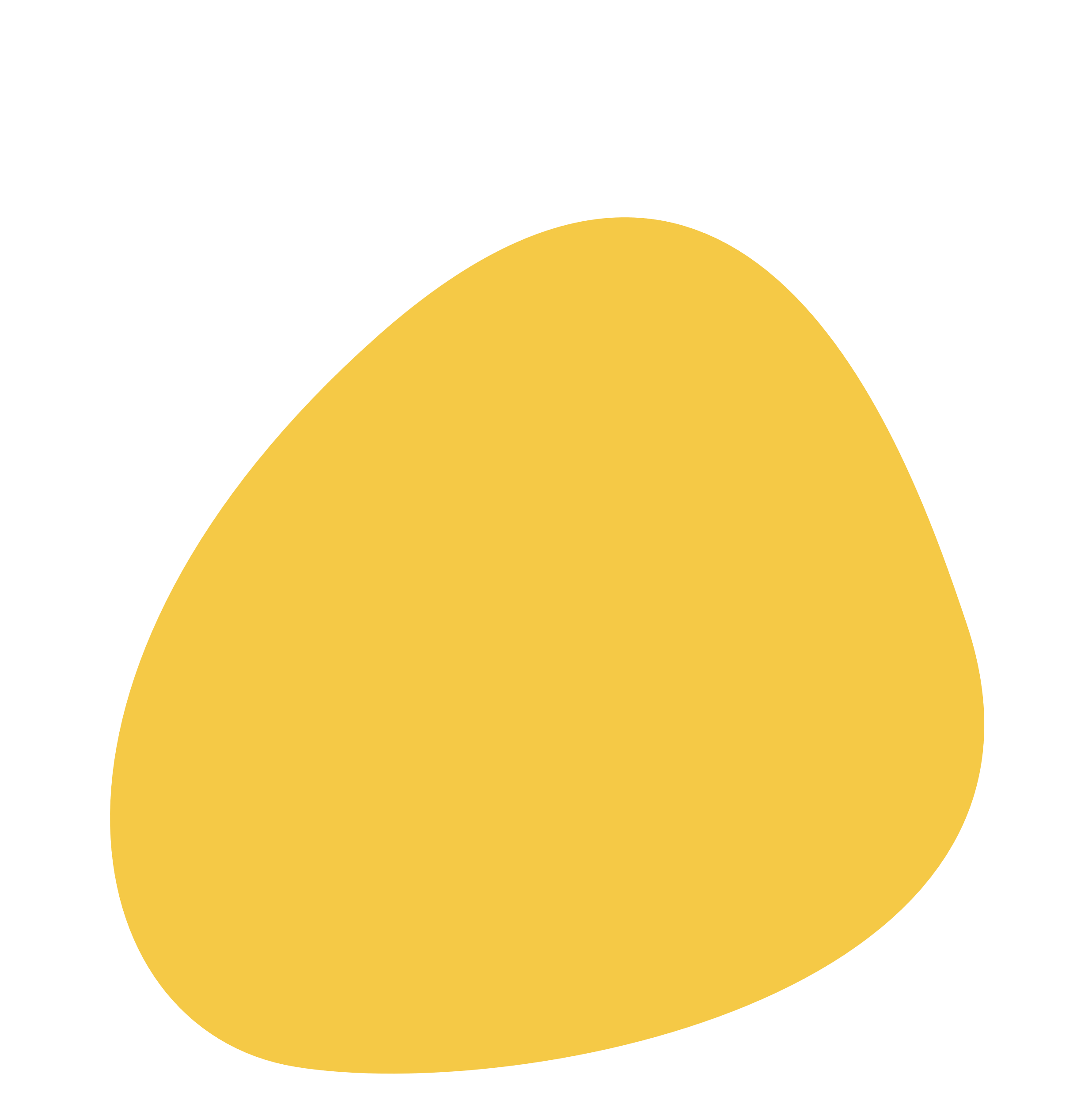 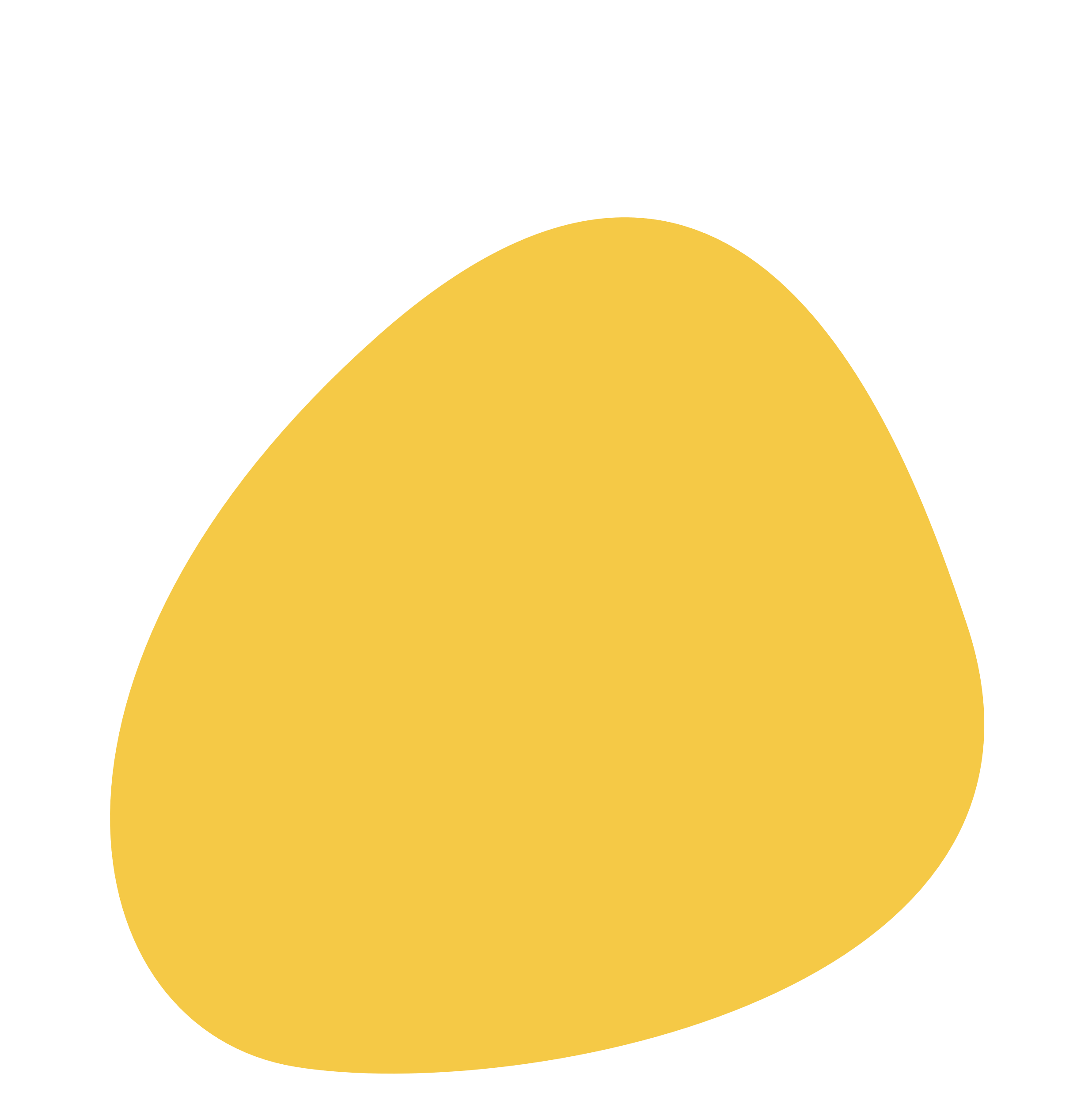 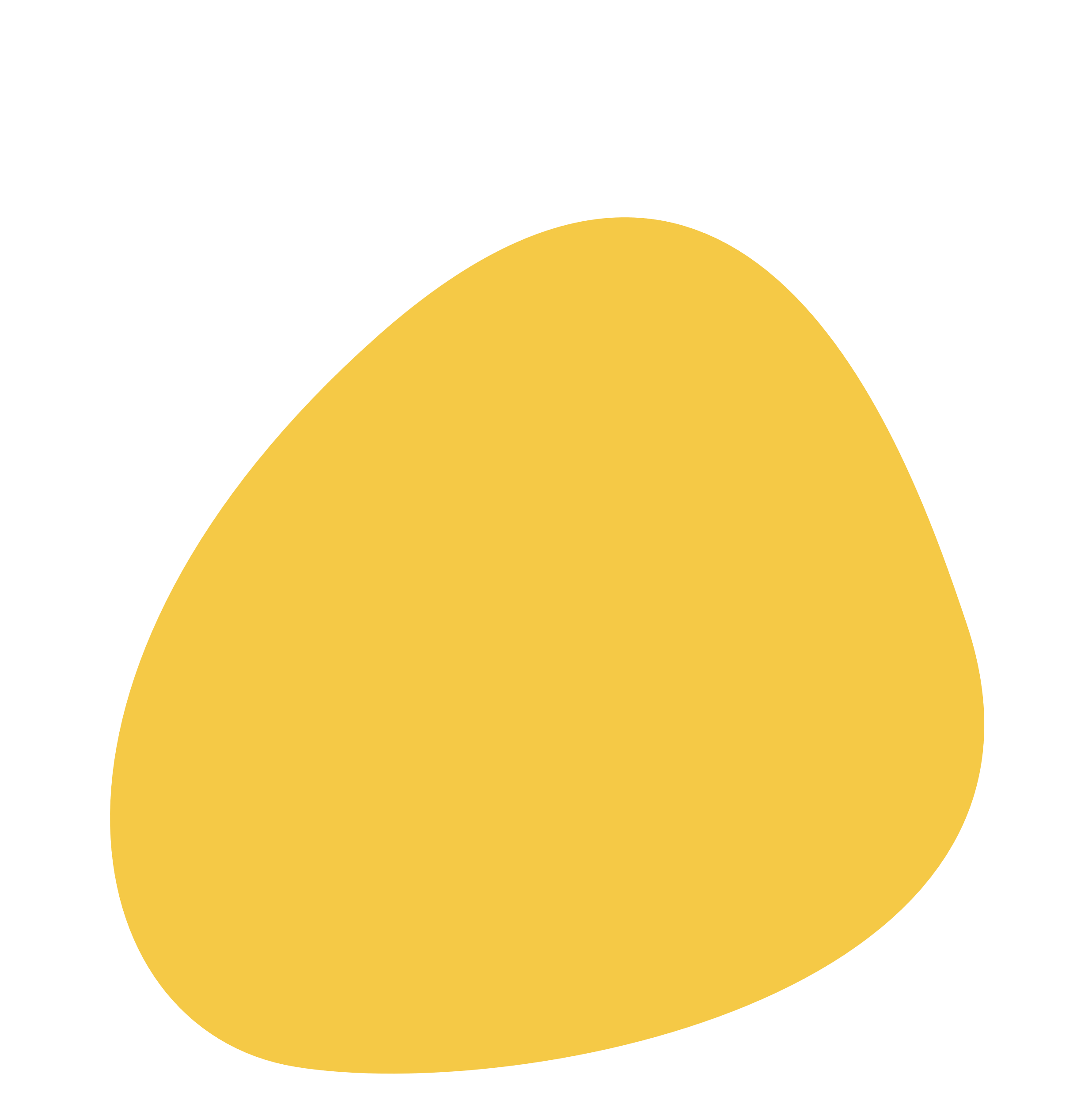 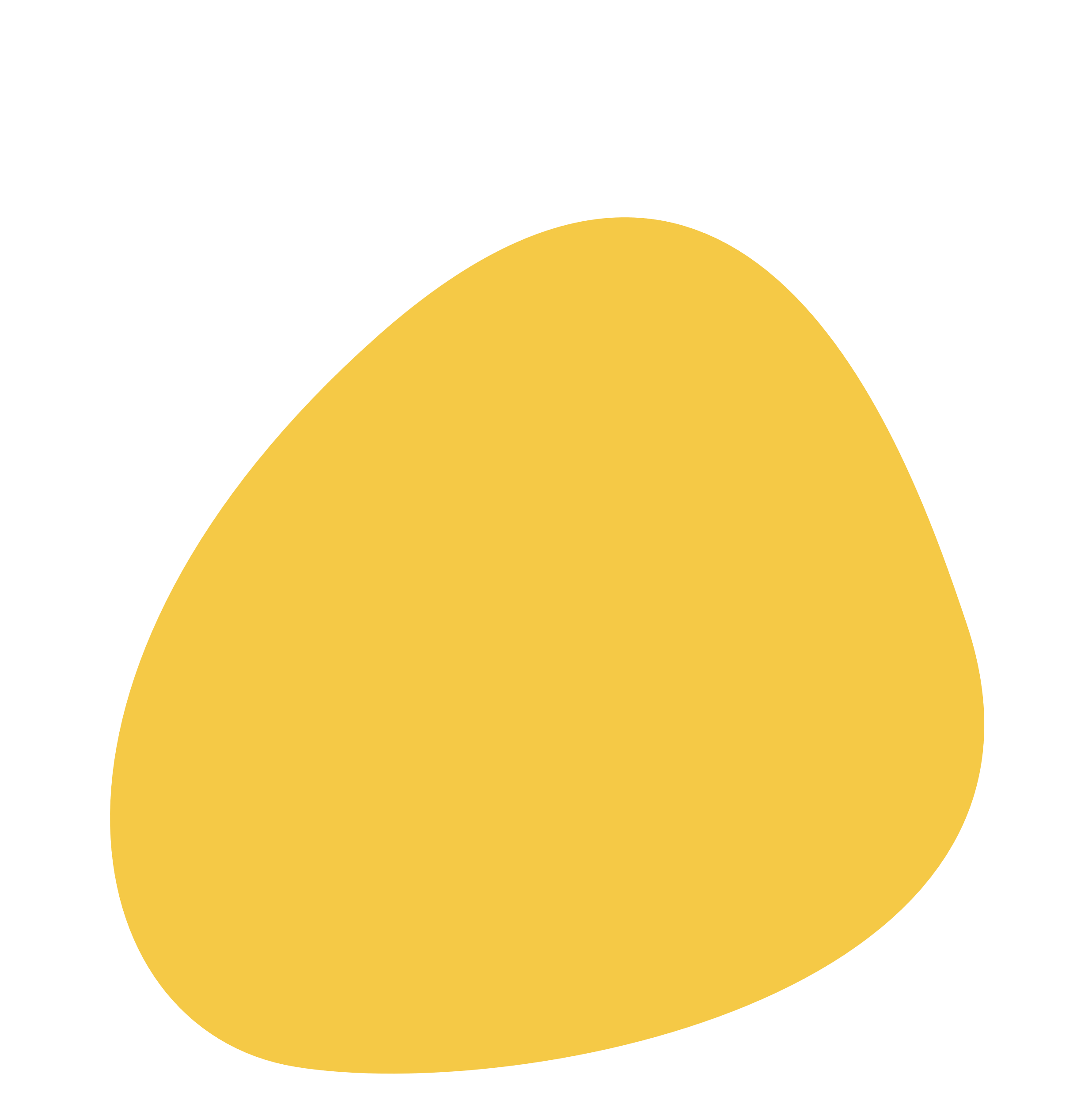 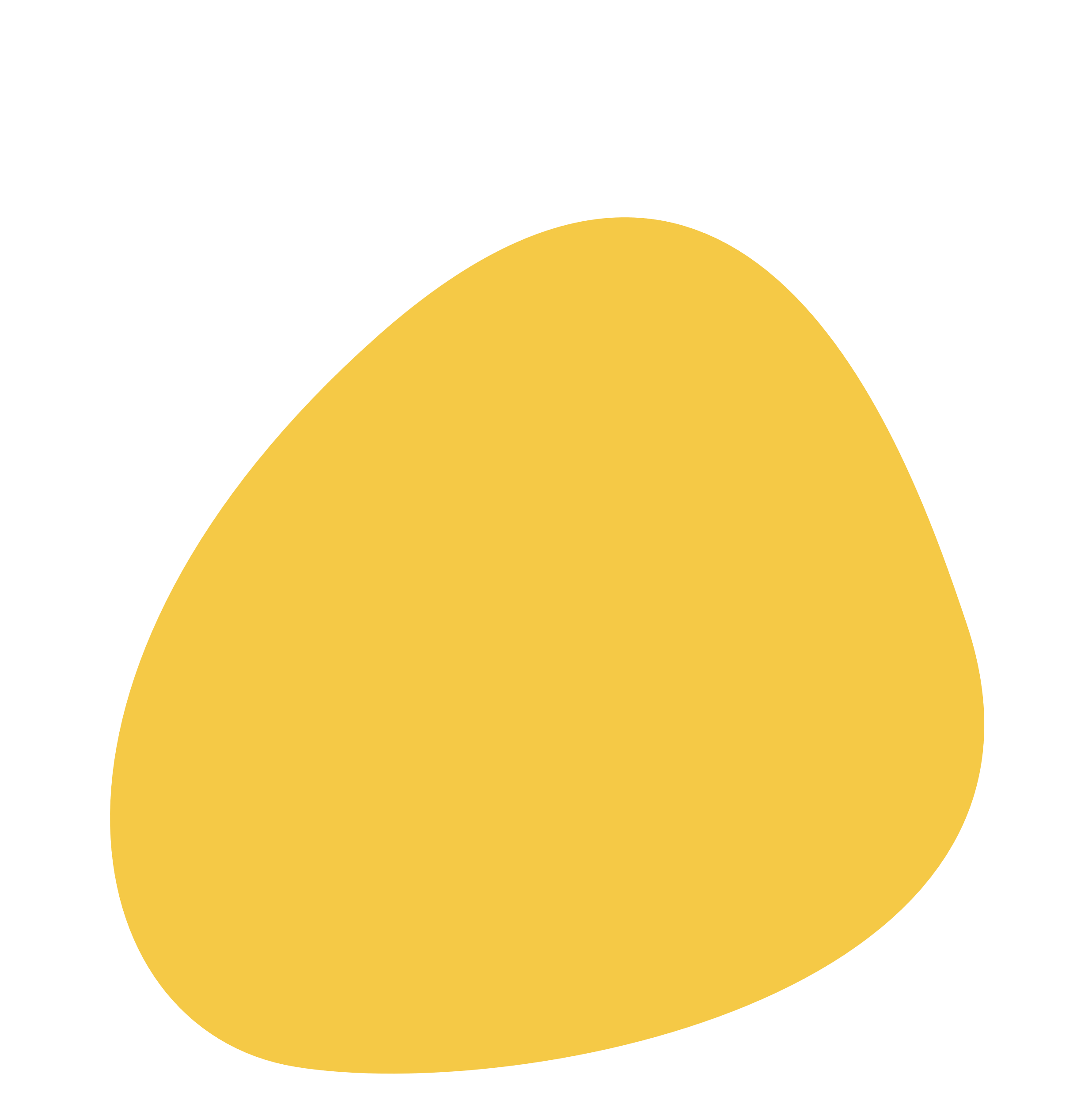 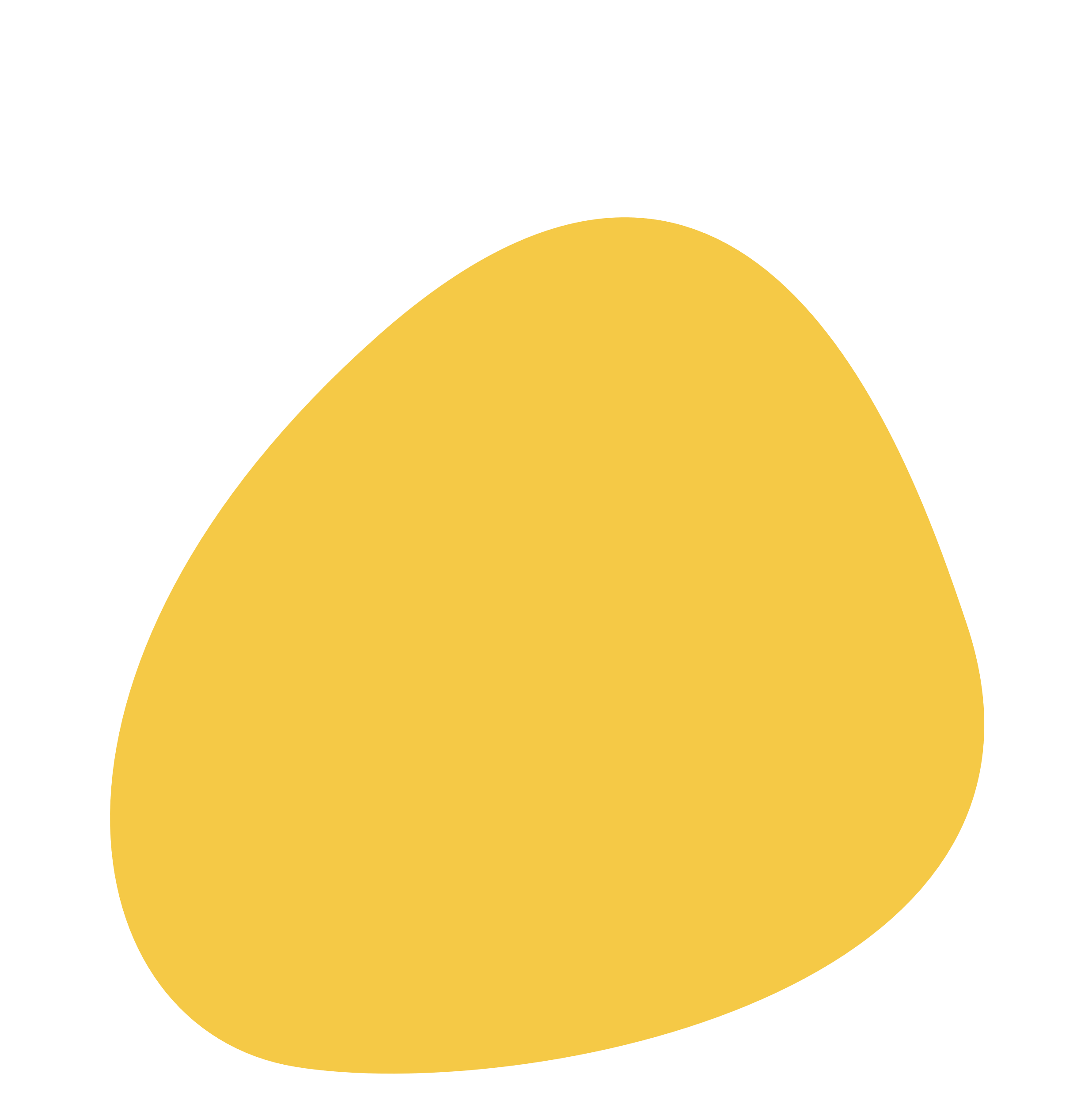 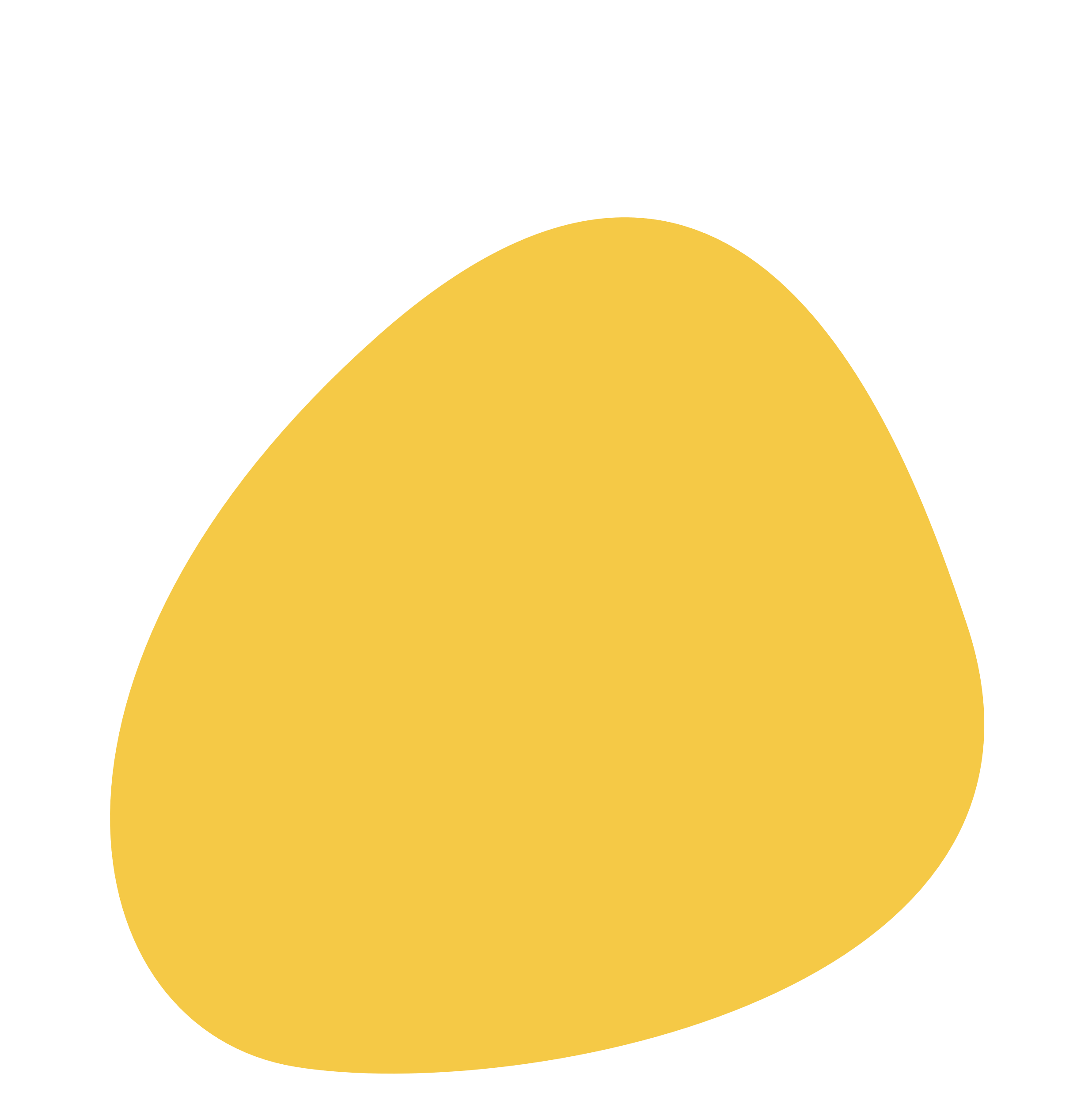 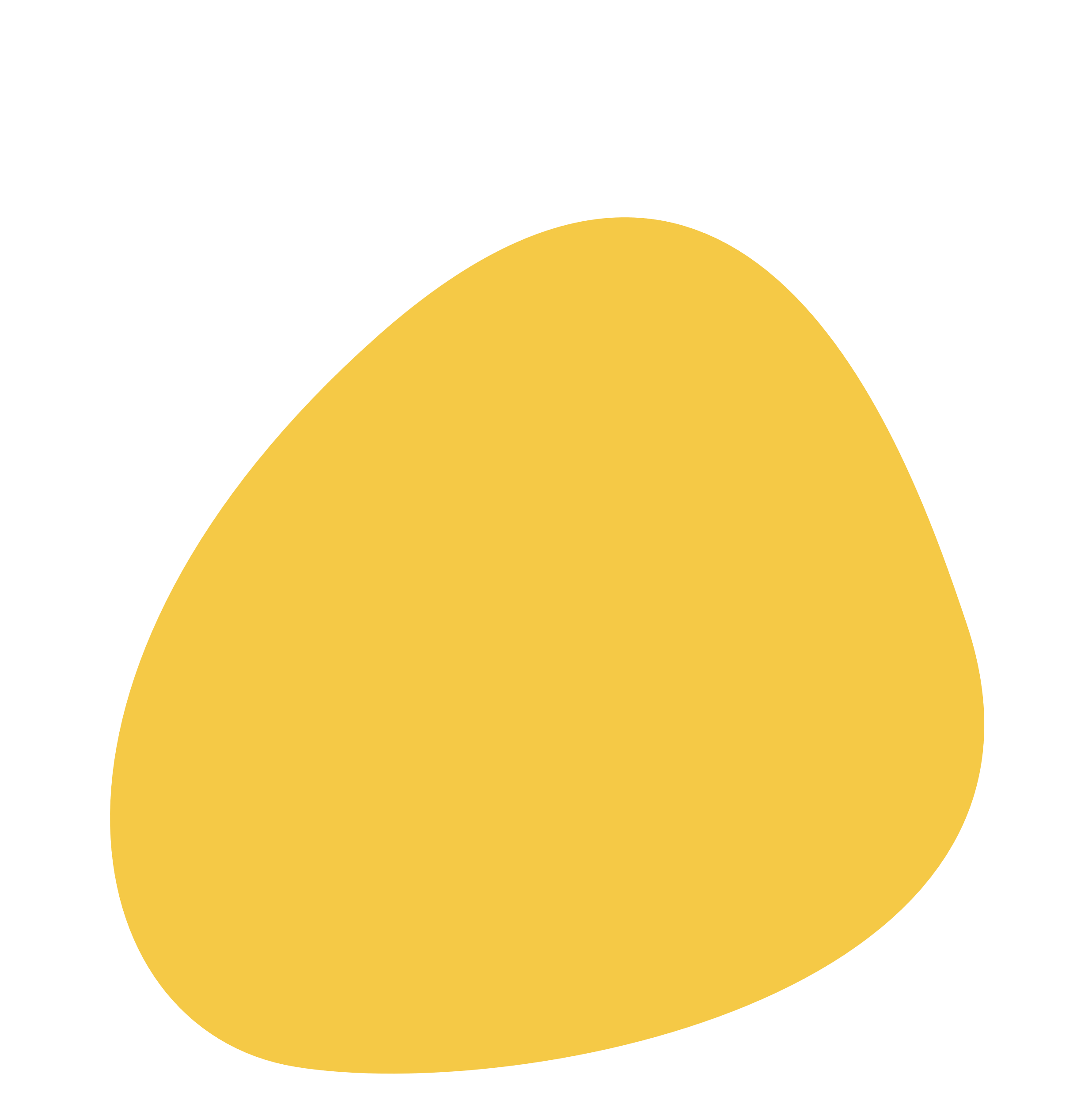 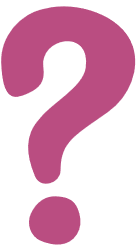 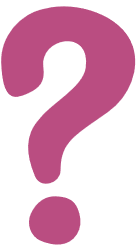 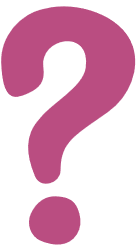 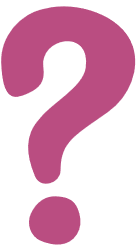 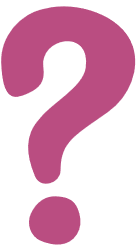 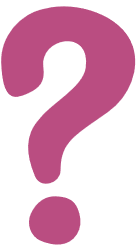 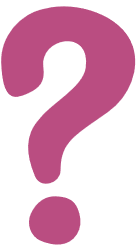 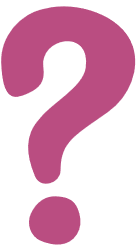 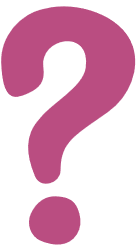 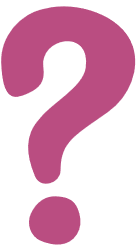 Click on the ? To reveal the answer
So, what did the Victorians do?
They used wood or coal powered stoves (cookers) to cook their food.
They kept their food  cold in a larder – a cold room on the north side of the house.
They washed their dishes by hand.
They used metal kettles that sat on top of a stove.
Or if they were rich…
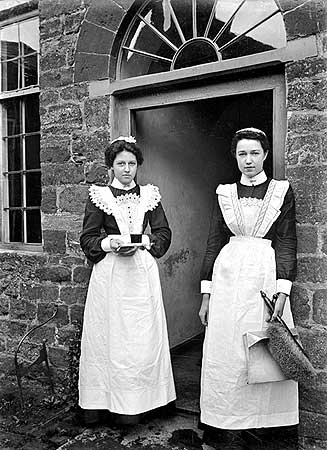 They had servants!
[Speaker Notes: Source: Historic England Archive Ref: BB98/06062 Date: 1896 – 1920 - https://historicengland.org.uk/images-books/photos/item/BB98/06062 

Find more teaching resources at: HistoricEngland.org.uk/Education]